2
0
2
0
商务公司介绍
2020年1月1日
1
企业文化
CONTNETS
Corporate Culture
2
企业品牌
Enterprise Brand
3
发展历程
Development History
4
未来规划
Future Planning
企业文化
Corporate Culture
>>
企业文化
Corporate Culture
WHO WE ARE?
Lorem ipsum dolor sit amet, consectetuer adipiscing elit. Maecenas porttitor congue massa. Fusce posuere, magna sed pulvinar ultricies, purus lectus malesuada libero, sit amet commodo magna eros quis urna.

Nunc viverra imperdiet enim. Fusce est. Vivamus a tellus.
企业文化
>>
Corporate Culture
在此输入标题
在此输入标题
在此输入标题
在此输入标题
Enter content hereThispowerpoint made by ssc.Thispowerpoint made by
Enter content hereThispowerpoint made by ssc.Thispowerpoint made by
Enter content hereThispowerpoint made by ssc.Thispowerpoint made by
Enter content hereThispowerpoint made by ssc.Thispowerpoint made by
企业文化
>>
Corporate Culture
1
Enter content  there This powerpoint made by ssc.This powerpoint made by ssc
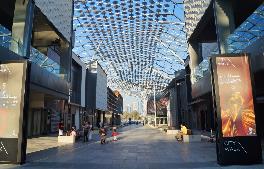 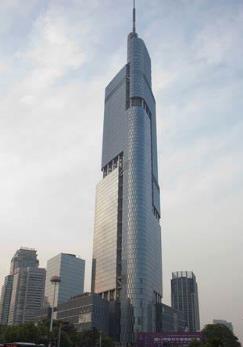 2
Enter content  there This powerpoint made by ssc.This powerpoint made by ssc
Enter content  there This powerpoint made by ssc.This powerpoint made by ssc
3
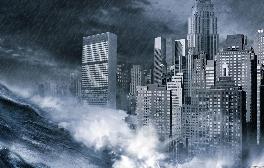 4
Enter content  there This powerpoint made by ssc.This powerpoint made by ssc
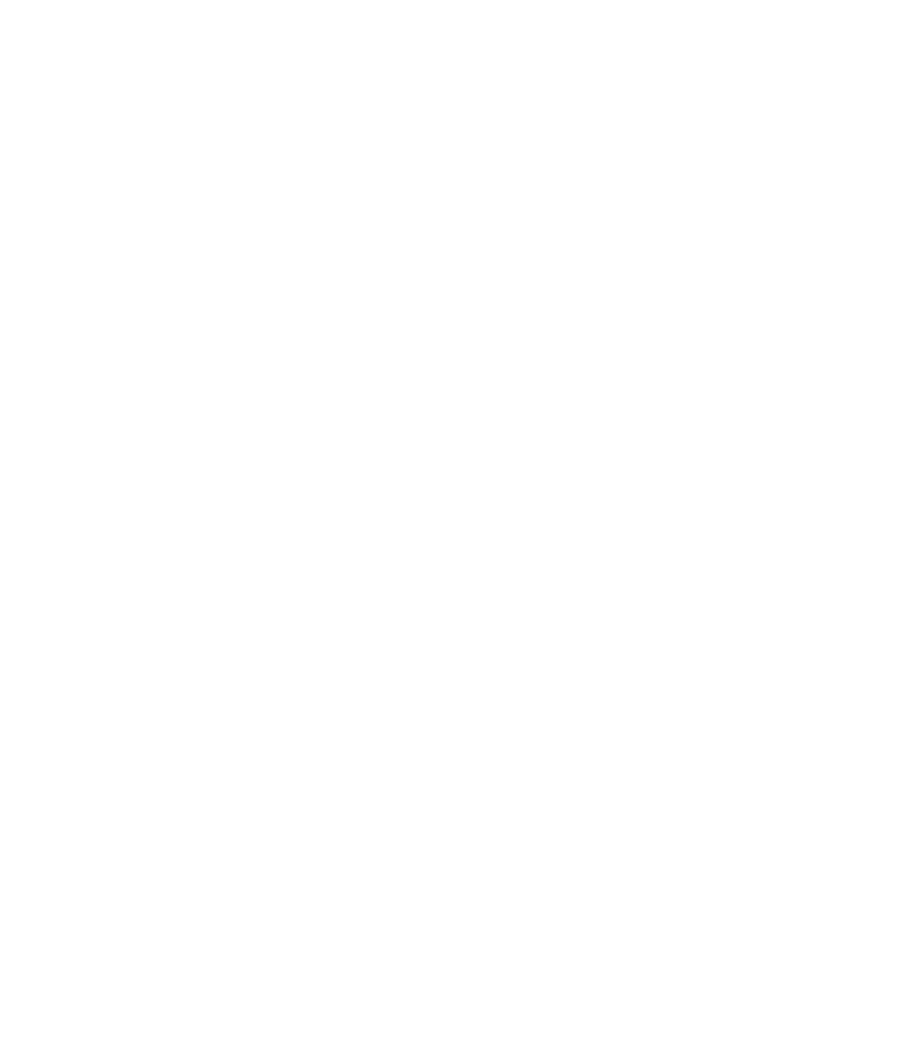 企业品牌
Enterprise Brand
企业品牌
>>
Enterprise Brand
Enter content  there This powerpoint made by ssc.This powerpoint made by ssc
1
2
Enter content  there This powerpoint made by ssc.This powerpoint made by ssc
3
Enter content  there This powerpoint made by ssc.This powerpoint made by ssc
企业品牌
>>
Enterprise Brand
Enter content  there This powerpoint made by ssc.This powerpoint made by ssc
Enter content  there This powerpoint made by ssc.This powerpoint made by ssc
Enter content  there This powerpoint made by ssc.This powerpoint made by ssc
Enter content  there This powerpoint made by ssc.This powerpoint made by ssc
发展历程
Development History
发展历程
>>
Corporate Culture
Enter content  there.
Tittle
3
4
Tittle
Enter content  there.
Enter content  there.
Tittle
1
2
Enter content  there.
Tittle
发展历程
>>
Corporate Culture
请输入标题
请输入标题
请输入标题
请输入标题
Lorem ipsum dolor sit amet, consectetuer adipiscing elit. Maecenas porttitor congue massa. Fusce posuere, magna sed pulvinar ultricies, purus lectus malesuada libero, sit amet commodo magna eros quis urna.
Lorem ipsum dolor sit amet, consectetuer adipiscing elit. Maecenas porttitor congue massa. Fusce posuere, magna sed pulvinar ultricies, purus lectus malesuada libero, sit amet commodo magna eros quis urna.
Lorem ipsum dolor sit amet, consectetuer adipiscing elit. Maecenas porttitor congue massa. Fusce posuere, magna sed pulvinar ultricies, purus lectus malesuada libero, sit amet commodo magna eros quis urna.
Lorem ipsum dolor sit amet, consectetuer adipiscing elit. Maecenas porttitor congue massa. Fusce posuere, magna sed pulvinar ultricies, purus lectus malesuada libero, sit amet commodo magna eros quis urna.
未来规划
Future Planning
>>
未来规划
Future Planning
请输入标题
请输入标题
请输入标题
Pellentesque habitant morbi tristique senectus et netus et malesuada fames ac turpis egestas. Proin pharetra nonummy pede. Mauris et orci.
Pellentesque habitant morbi tristique senectus et netus et malesuada fames ac turpis egestas. Proin pharetra nonummy pede. Mauris et orci.
Pellentesque habitant morbi tristique senectus et netus et malesuada fames ac turpis egestas. Proin pharetra nonummy pede. Mauris et orci.
未来规划
>>
Future Planning
请输入标题
Pellentesque habitant morbi tristique senectus et netus et malesuada fames ac turpis egestas. Proin pharetra nonummy pede. Mauris et orci.
请输入标题
Pellentesque habitant morbi tristique senectus et netus et malesuada fames ac turpis egestas. Proin pharetra nonummy pede. Mauris et orci.
请输入标题
Pellentesque habitant morbi tristique senectus et netus et malesuada fames ac turpis egestas. Proin pharetra nonummy pede. Mauris et orci.
THANKS
THANKS
2020年  新的开始